TAPICC: Translation Cases and Classes
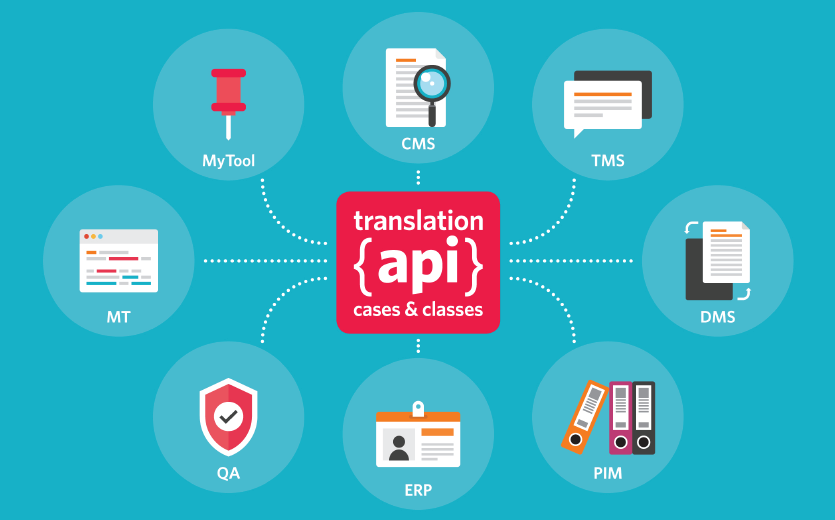 Jim Compton
Program Manager, Partnerships Program, 
RWS Moravia
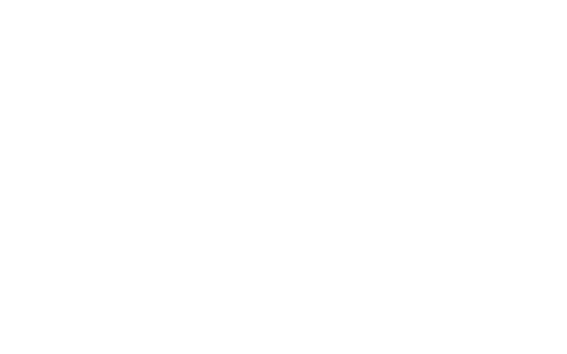 Agenda
Introductions: Who is Jim? What is GALA?
Why and What is TAPICC?
Overview and Progress
Track 1
Track 2
Getting Involved
Let’s Chat!
Who is Jim?
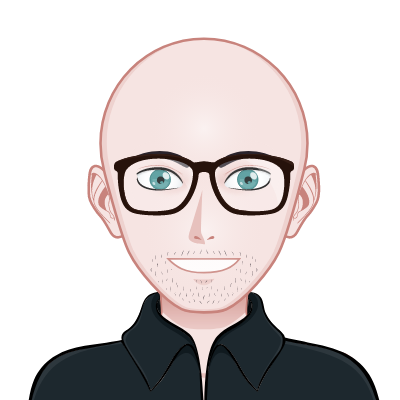 ~25-year veteran of the loc industry.
Have been deeply focused on CMS/TMS integration.
Manages RWS Moravia’s new Partnership Program.
My mission:Build a robust ecosystem of technology and services around our clients’ global programs.
Jim Compton,RWS Moravia
What is GALA?
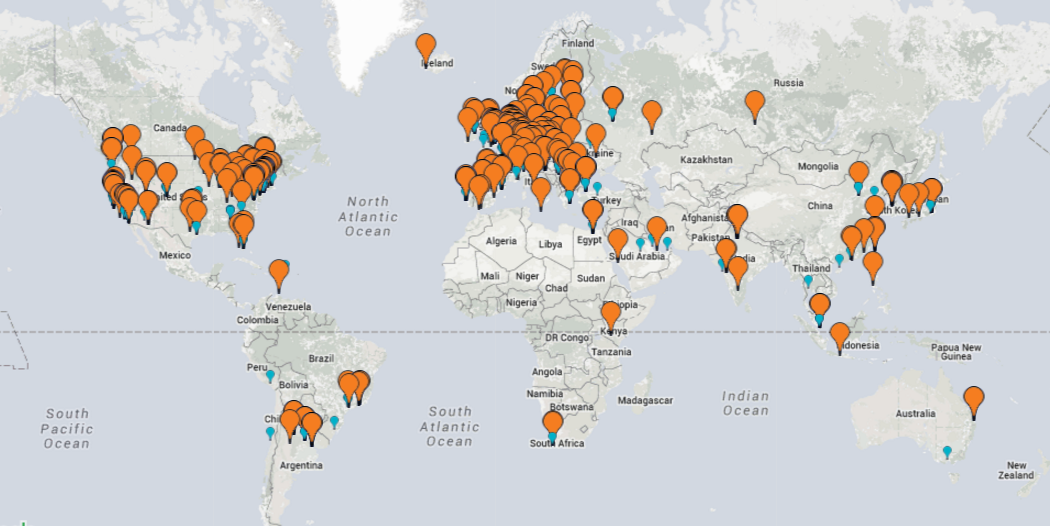 Global non-profit trade association with membership of 400 companies (LSPs, tech developers, buyers of translation)
Non-biased platform for information-sharing and collaboration, training and professional development
Many organizational partnerships, including TAUS and LTI
GALA is the foundation of the TAPICC initiative.
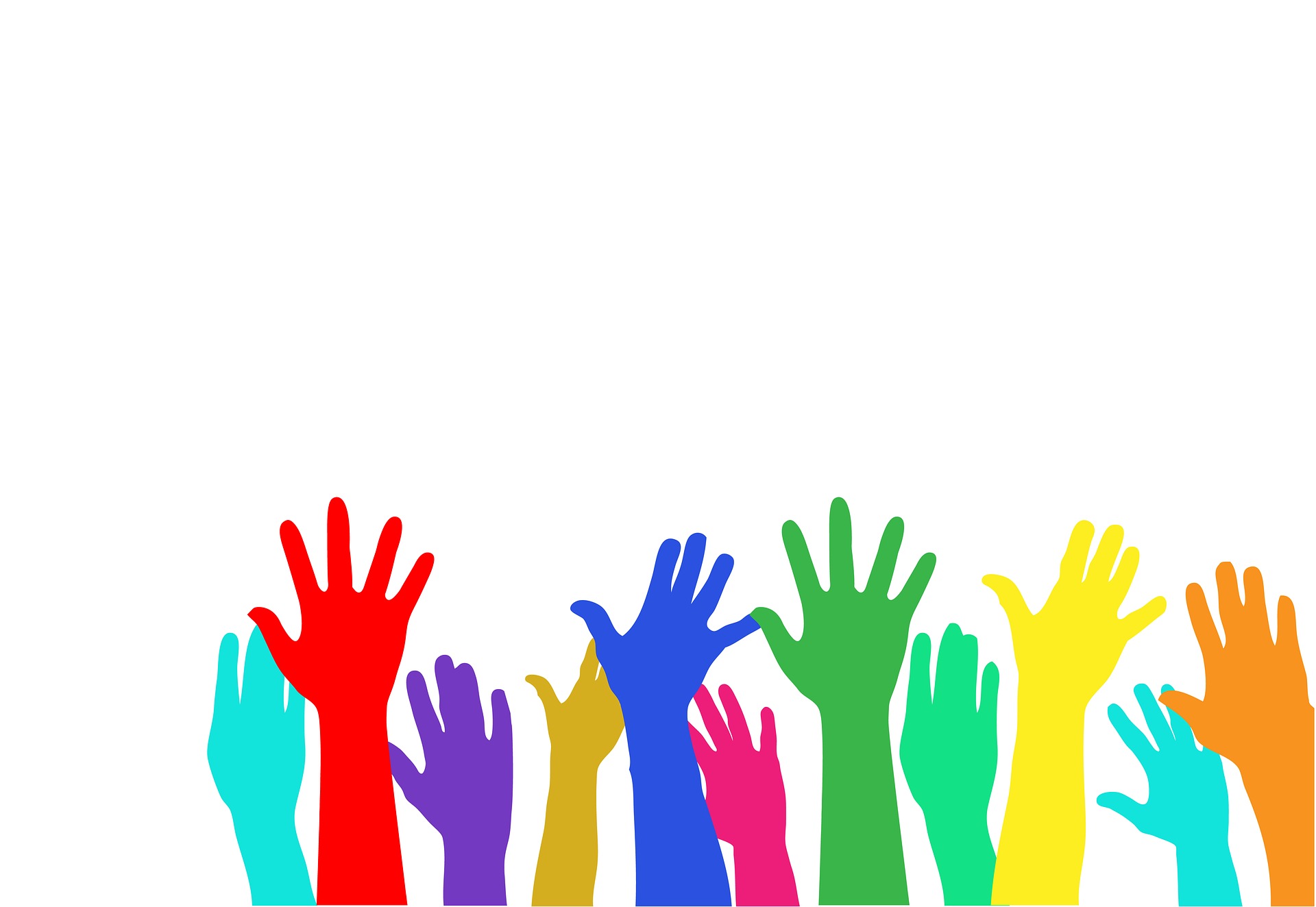 Represent a CMS, DAM or similar tech?
Represent a TMS, CAT tool or similar tech?
Create / manage content that must get localized?
Responsible for localizing / translating content?
Any system integrators?
Why (and What Is)TAPICC?
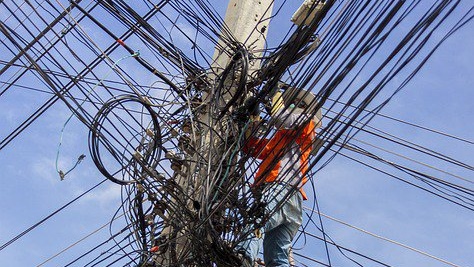 A brief history of the problem.
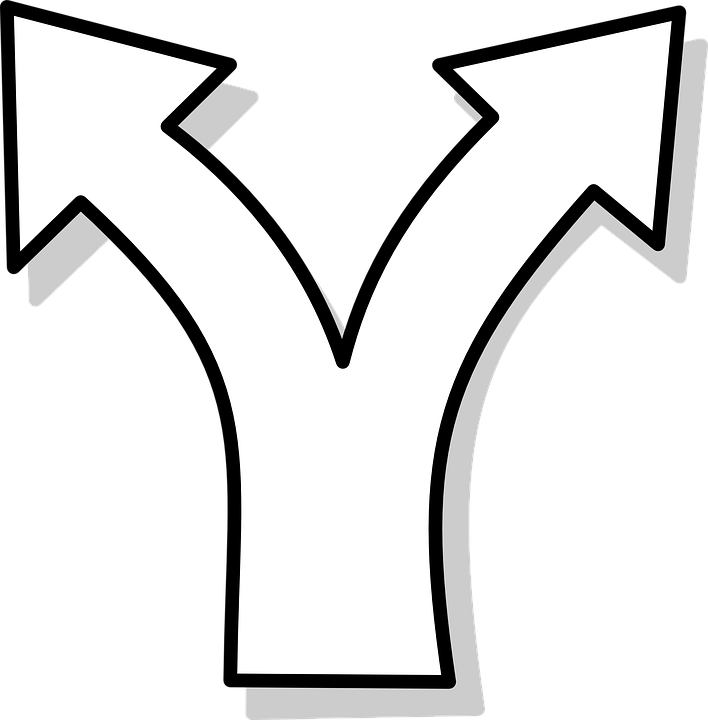 content managementtech and practices
the CMS/TMS gap
mid-to-late 1990s
translation managementtech and practices
Starts with: “How do I translate the content that I’m managing in my CMS?”
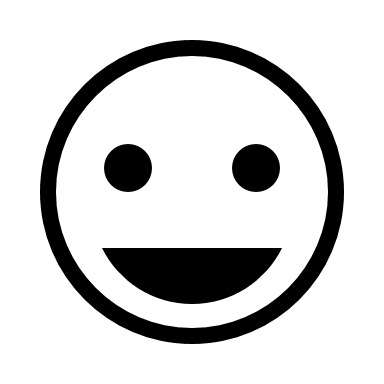 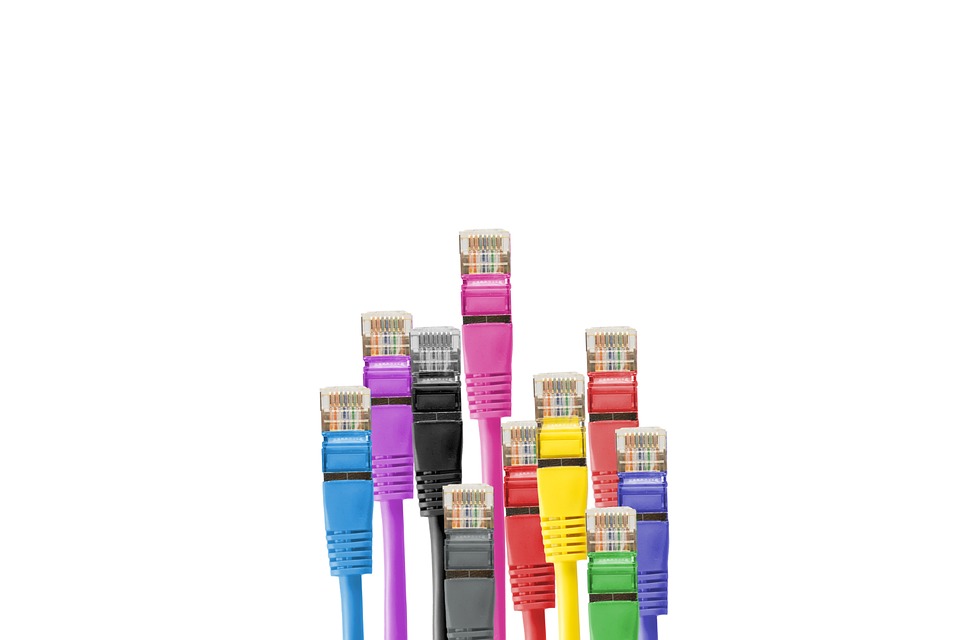 API Integration!
system-to-system communication
automation
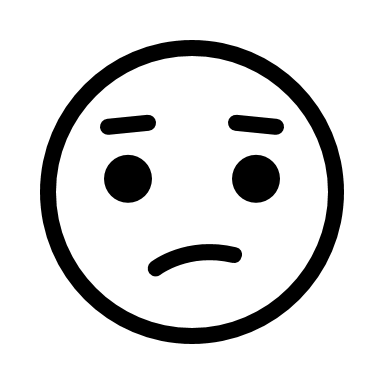 The rise of point-to-point integrations…
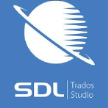 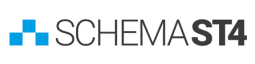 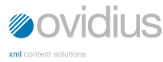 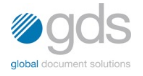 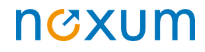 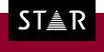 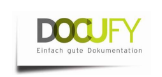 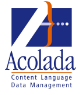 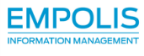 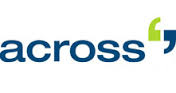 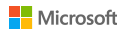 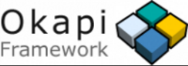 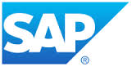 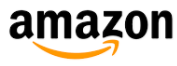 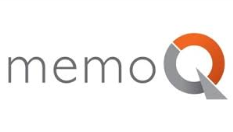 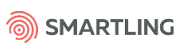 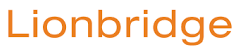 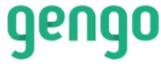 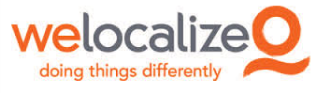 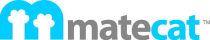 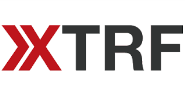 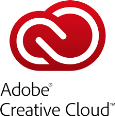 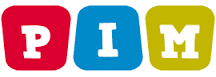 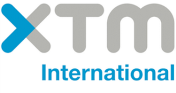 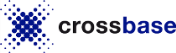 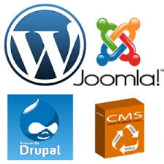 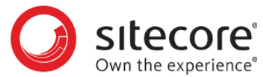 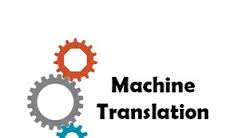 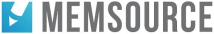 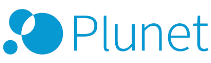 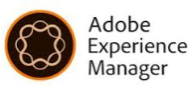 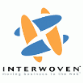 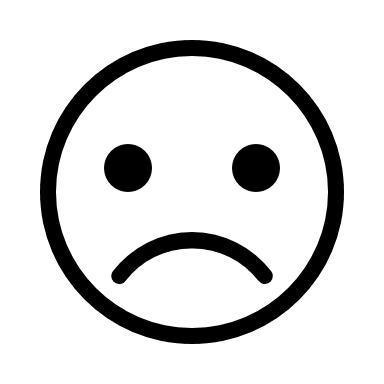 the “Wild West”
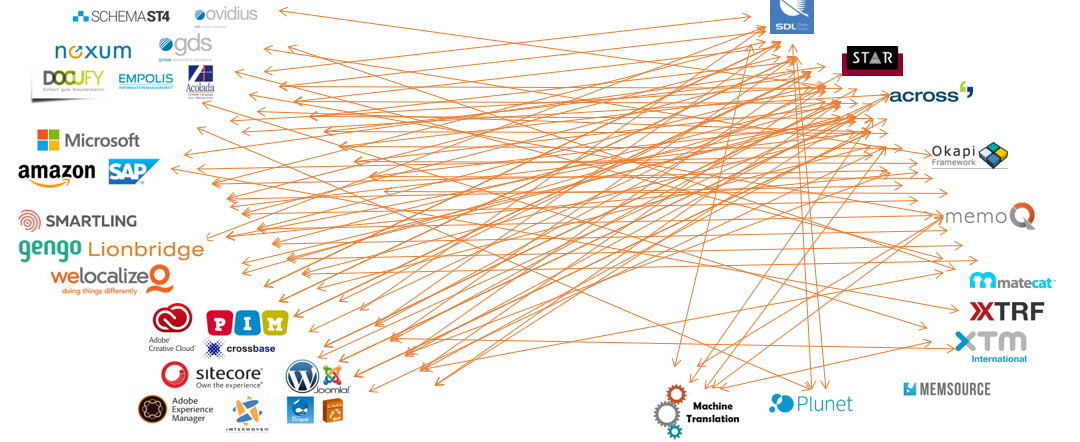 Unnecessary variation
Continuous reinventionof the wheel
Wasted $$!
For clients
For LSPs
For tools vendors
Loss of operational freedom
$
Can be a “deal breaker” for making content available worldwide!
The TAPICC Vision
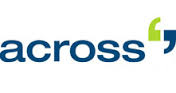 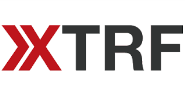 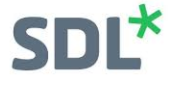 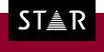 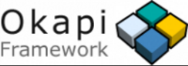 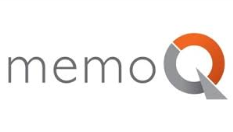 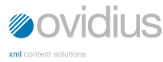 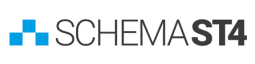 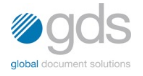 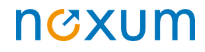 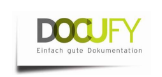 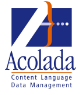 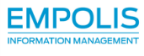 My Content
My Tool
My Service
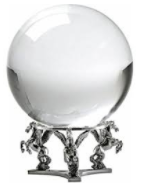 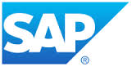 Common Integration model
Universal Translation API
Best practices
Use cases
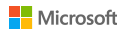 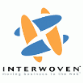 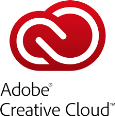 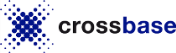 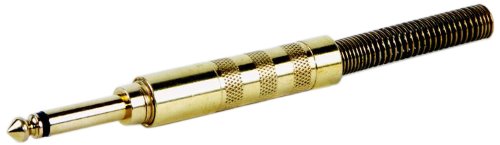 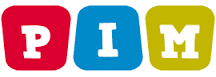 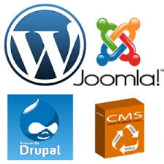 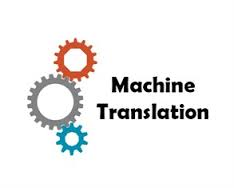 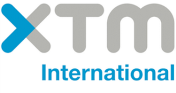 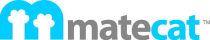 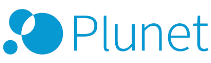 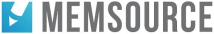 TAPICC stands for: “Translation API Cases & Classes.”
It is:
an open, volunteer-driven pre-standardization initiative.
focused on use cases based on translation and language work.
It isn’t:
an attempt to replicate the functionality of CMSes or TMSes.
an attempt to dictate the actual flow of work through asupply chain or how work gets executed.
Features & Benefits
Initiative is Organized into Four Tracks
We’ve been working on this…
1
2
…and are ramping-up with this.
3
4
Don’t confuse the tracks with the working groups. The working groups are there to divide-up the work within a track.
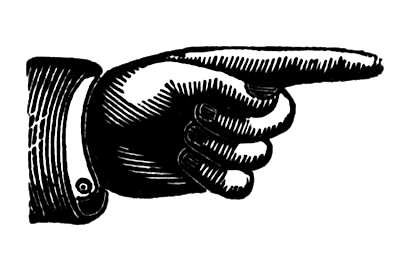 Track One:Supply Chain Automation
Track One Overivew
Business metadata for supply chain automation
Harmonize existing business metadata models
1
One of the principles of TAPICC is to leverage from relevant existing standards and standardization efforts, including (especially) XLIFF.
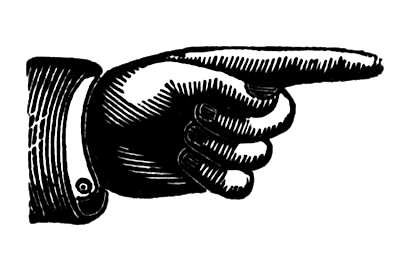 Progress So Far…
Business Metadata (WG 1)
Have defined a set of standard tasks types, and method for creating nuanced task has been defined (reflected in the REST specification).
Have created a business glossary of localization terms.
Basically done.
Payload Specification (WG 2)
Has created guidance around payload that will be summarized in a short prose deliverable. 
Evaluating similarities and aligning with the Language Interoperability Portfolio (Linport) initiative.
Progress So Far…
XLIFF Extraction (WG 3)
“XLIFF 2 Extraction and Merging Best Practice” document being contributed to OASIS (good example of how pre-standardization efforts can become standard).
Still need to support the community with real-world extraction problems.
API Specification (WG 4)
RESTful specification candidate (in Swagger format) evolving though healthy debate on GitHub.
Underlying data model continues to be refined.
Prose deliverable being authored and edited by a small team.
Various parties discussing reference implementations.
WG1 Complete Set of Task Types
The final deliverable will include the parameters for each of these task types
Commenting on WG1 Results
Elementary Linguistic Task Typeshttps://docs.google.com/document/d/1POWcoIrwKvUQpgq_ImgcpK_p6PZ35k7g7mieKARGgR4/edit?usp=drive_web&ouid=113136557825967529407
Glossary of terms for the L10N industryhttps://docs.google.com/document/d/1OvYksscrYGtz7gUK-25AR28jobRN7gtkNtu1W3rvgaA/edit
WG2 Consensus
Prose deliverable:
Primary goal of TAPICC is translation round trip. Other task are considered only as far as they support achieving the primary goal.
Payload is driven by task type.
If task type involves bitext, XLIFF2 is mandated. Legacy bitext is considered as source format and will be extracted into XLIFF2.
Details around reference data
Evaluating similarities and aligning with the Language Interoperability Portfolio (Linport) initiative / ASTM
WG3 Output
WG3 focuses on XLIFF extraction from native format and providing buyers with guidance on how to create XLIFFs that simplify satisfying their needs.
Examples of problematic approaches and suggested better alternatives can be found in https://galaglobal.github.io/TAPICC/
The release of this specific output “XLIFF 2 Extraction and Merging Best Practice” version 1.0 is here:https://galaglobal.github.io/TAPICC/T1/WG3/rs01/XLIFF-EM-BP-V1.0-rs01.xhtml
WG4 Model in a nutshell
TAPICC Exchange types:
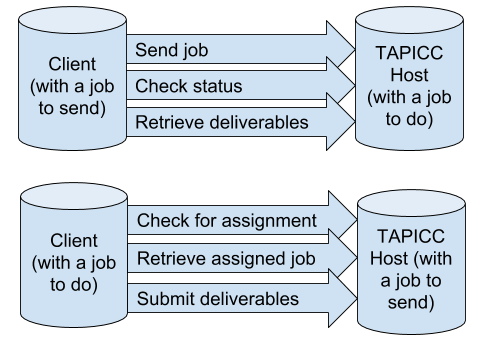 Client or host can be any type of system: CMS, TMS, etc.
The nuance of the data model is currently being debated / refined. But here’s the gist:  supply chain interactions are modelled by bodies of work (jobs, tasks) that are associated with different types of content (assets, deliverables, and reference material) being exchanged between any two parties in the chain.
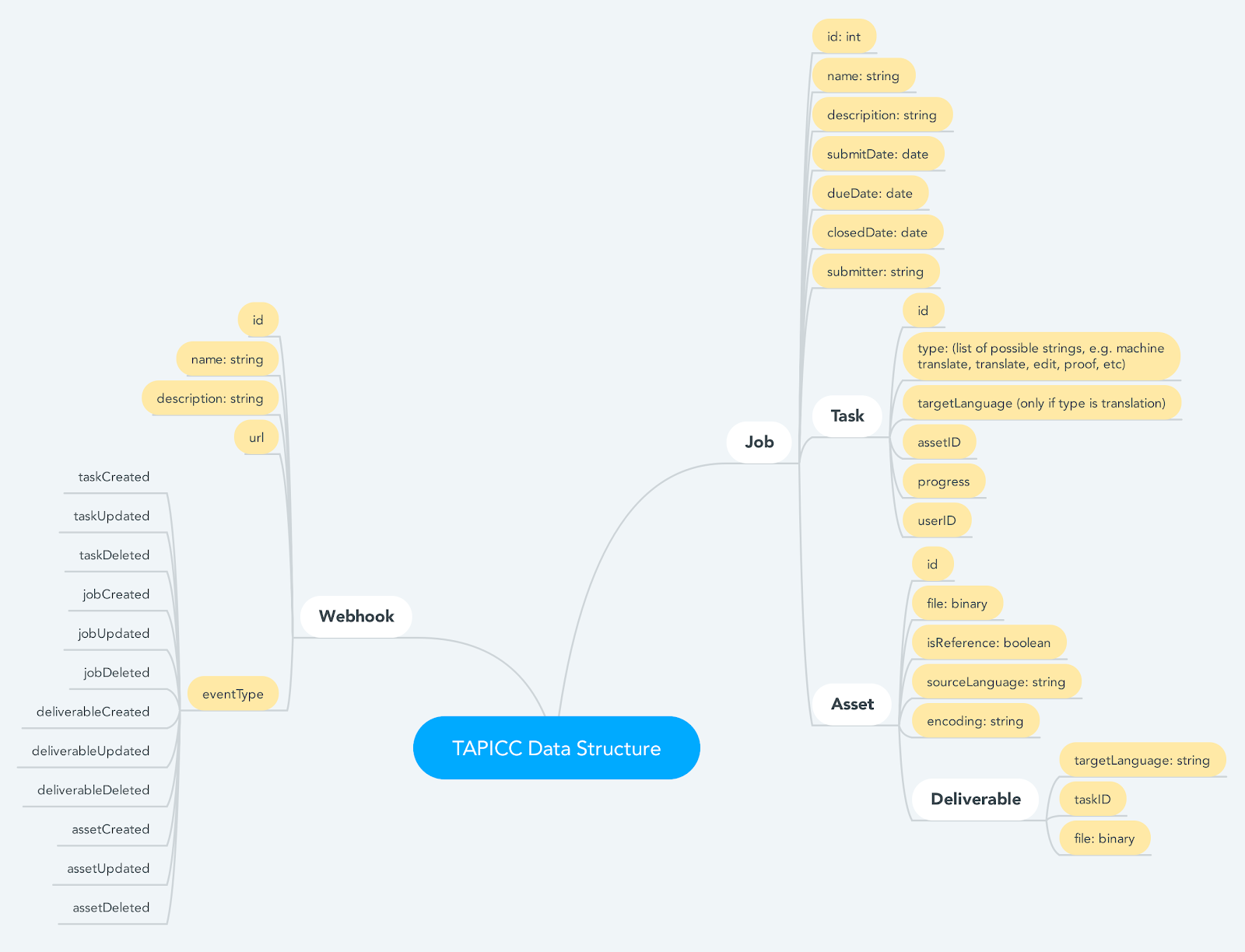 Available as a Swagger document
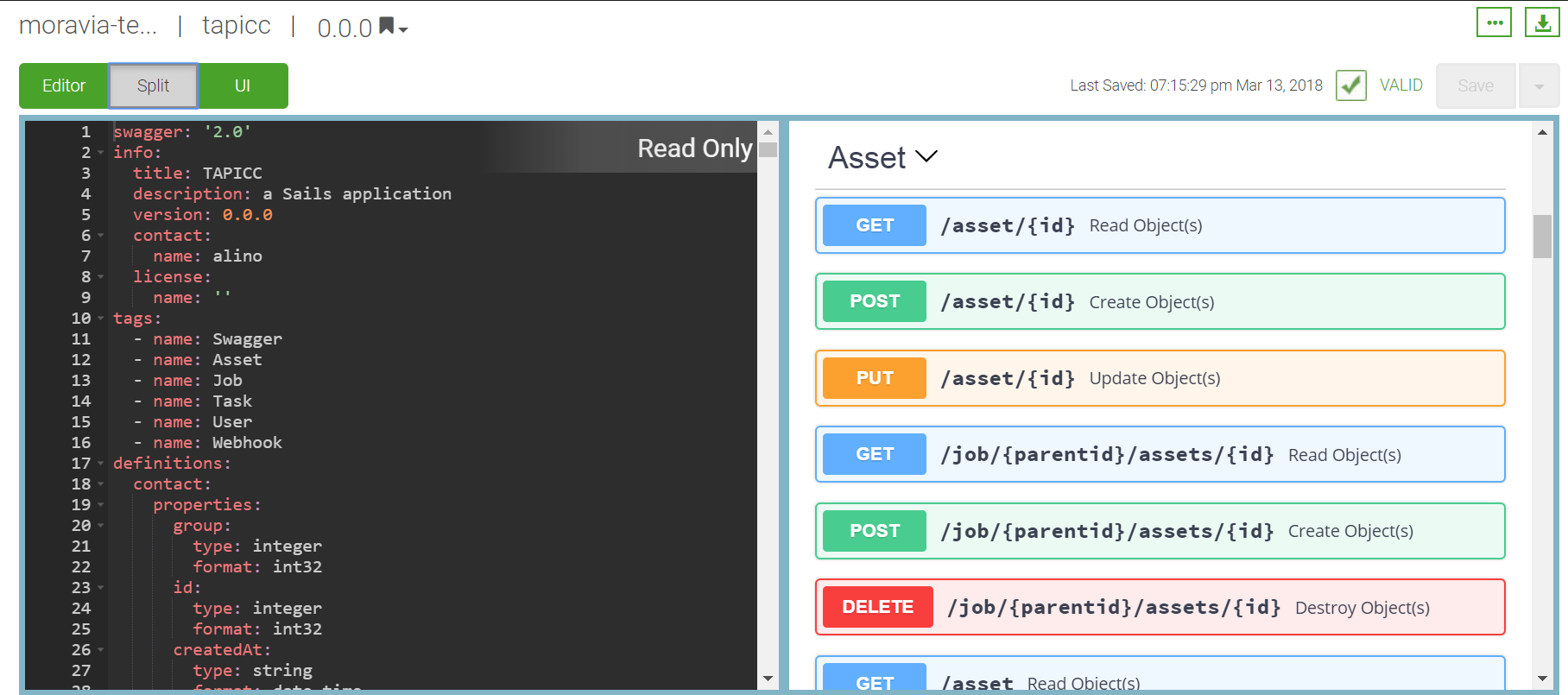 Track Two:Unit-level Exchange
Track Two Overview
Exchange on unit level
Pass a segment/unit from an editor to a TM/MT or other tool
2
T2 addresses instantaneous fragment level exchange between agents operating on bitext units such as TMS, MT Broker MT Engine, Translation editor etc.
JRARTEBU!**JLIFF REST API for Real Time Exchange of Bitext Units
Track 2 charter:  https://www.gala-global.org/sites/default/files/uploads/pdfs/TAPICC_Track2_Charter.pdf 
Track 2 WG1 Connect Group:  https://www.gala-global.org/tapicc-t2wg1-jliff-rest-api
T2 as opposed to T1
T1 scope is Supply Chain Automation, job level exchange between
Organizations such as customer, MLV, SLV, MT Provider, Tool Provider, Freelancer, etc. and
Agents such as CMS, TMS, MT Broker, MT Engine, Translation Editor etc.
T1 transactions are always asynchronous and exchanging the whole bulk of the job.
T2 addresses instantaneous fragment level exchange between
Agents operating on bitext units such as TMS, MT Broker MT Engine, Translation editor etc. 


In real time, as synchronous transactions
T2 Use Cases
Other Resources for Track 2
OASIS XLIFF OMOS TChttps://www.oasis-open.org/committees/tc_home.php?wg_abbrev=xliff-omos 
OASIS XLIFF OMOS TC - JLIFF Repository on GitHubhttps://github.com/oasis-tcs/xliff-omos-jliff 
Vistatec’s Phil Ritchie – JLIFF C# library (MIT License)https://github.com/vistatec/JliffGraphTools
Getting Involved
How You Can Help
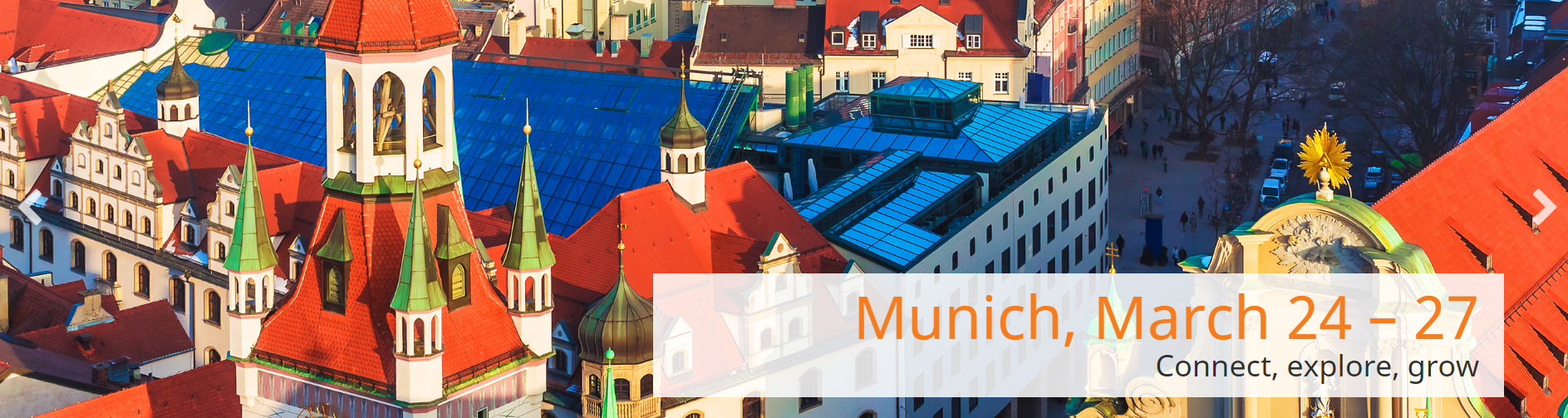 Track 1 is ready for 
Feedback on the deliverables
Input
Help with finalizing the API
Reference implementations
Track 1 goal is to be finished by GALA Munich

Track 2 is looking for volunteers
Face2face meeting of Track 2 team at GALA Munich preconference day
How to Join
Joining does NOT require GALA membership, but it DOES require setting up an account and accepting the legal agreement.
Set up an account:
https://www.gala-global.org/user/register 
Register as a new member.

Join the Connect Group for TAPICC:
https://www.gala-global.org/community-groups
Search for “TAPICC”.
Select the group.
Click on “Join this group”.
Click through and accept the legal. 
(If you are representing an organization, you probably need to talk to your legal department. https://www.gala-global.org/tapicc-legal-agreement.)
Thanks!
TAPICC Resources
https://www.gala-global.org/TAPICC
Project Charter 
Open Source Legal agreement
Project Statement
TAPICC Groups
Various links